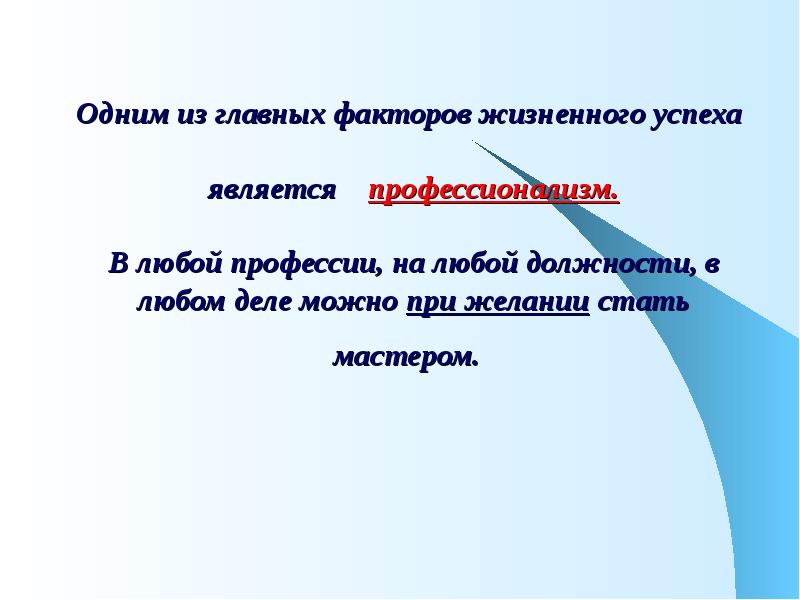 Секрета успеха не бывает. Успех - это результат упорного труда и извлечение уроков из ошибок. 
К. Пауэлл
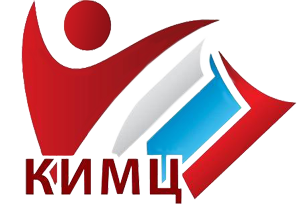 Разработка школьных программ качества образования программ повышения качества образования»
Гребенцова Галина Васильевна,
 заместитель директора КИМЦ
Grebencova.G@kimc.ms
Модель эффективной школы
Эффективная школа:
может   обеспечивать «повышение жизненных шансов» всем своим ученикам.
создает среду, в которой все дети, вне зависимости от того, каковы их способности и проблемы (включая проблемы семьи), получают возможности для  максимальных достижений и благополучного развития.
Модель эффективной школы
Основные характеристики:
общее видение и коллективное планирование; 
демократические ценности; 
 высокие ожидания от обучающихся; 
 стратегии вовлечения в учебный процесс учащихся и их родителей
Модель эффективной школы
1. Все дети могут учиться и освоить основные предметы учебного плана, независимо от семейного положения (исследования США);
2. Модель эффективной школы во всем мире стала основой для разработки   программ   улучшения   результатов   школ,   работающих   в сложных социальных контекстах, т.е. школ, обучающих детей из наименее благополучных семей.
программаперехода в эффективный режим работы
1 этап
УГЛУБЛЕННАЯ ДИАГНОСТИКА КАЧЕСТВА 
ШКОЛЬНЫХ ПРОЦЕССОВ
-мониторинг и последующий анализ  данных проводится   школой   самостоятельно   перед   началом   разработки  программы перехода школы в эффективный режим работы.
программаперехода в эффективный режим работы
Самодиагностика –       определение     благополучных     и проблемных     зон в жизни   собственной   школы –   это   первый   шаг   к изменениям.
 Основные показатели состояния школы, позволяющие оценить :
- Качество преподавания, 
- Качество управления;
- Качество школьной образовательной среды;
- Содержание образования, 
- Успеваемость учащихся и динамика их достижений; 
- Состояние школьных ресурсов.
ДИАГНОСТИКА
Выявленные   сильные   стороны   организации   следует   определить   для их сохранения и поддержки;
Области, которые требуют улучшений, необходимо   расставлять   по   приоритетам,   по   степени   их   значимости,   исходя из предназначения организации, ее стратегической цели, политики и ценностей. 
По итогам цикла самооценки   выделяется   две-три   приоритетные   области   для   проведения   улучшений   в школе.   Приоритеты определяются   для   тех   областей   деятельности,   где   можно   внести   улучшения с учетом имеющихся ресурсов.
СХЕМА ДИАГНОСТИКИ
Сбор материала для оценки показателей качества
Опрос (анкетирование) участников образовательных отношений;
Имеющаяся документация (статистические отчёты,  планы, программы и т.д.);
Непосредственное наблюдение при посещении уроков, мероприятий и т.д.
единственный   путь   улучшить   результаты –   это   повысить   качество   преподавания.
Майкл Барбер
Отличие от программы развития
Программа       перехода   школы     в эффективный      режим    работы    тоже предполагает долгосрочный переход школы в качественно новое состояние,  но своей главной целью считает именно улучшение образовательных результатов учащихся. 
Для этого планируются изменения всего в трех приоритетных областях: 
преподавании, 
управлении, 
 образовательной среде школы.
Отличие от программы развития
В условиях    ограниченности      ресурсов    программа     перехода   школы  в эффективный режим работы опирается в основном на внутренние ресурсы;
В этом смысле её можно считать частью программы развития.
 Для   создания   программы   целесообразно   выбрать   от   двух   до   четырех   приоритетных      направлений,    индивидуальных      для  каждой    школы.
Программа перехода в эффективный режим работы
Приоритетные  направления      и цели  перехода   в эффективный      режим   определяются     на  основе проведенного анализа;
  Они должны быть связаны с проблемами,   выявленными   в академических   результатах учащихся,  и  соответствующими профессиональными дефицитами учителей
В числе возможных приоритетов могут быть: 
    – предметные результаты (чтение, язык, математика); 
    – оценивание и учет результатов; 
    – партнерство с родителями; 
    – поддержка профессионального развития; 
    – школьная среда (здание, двор); 
    – индивидуальная поддержка учеников.
Выбирая приоритеты, необходимо ответить на вопросы: 
– Что именно мы хотим изменить?
- Какие проблемы решить?
Алгоритм разработки Программы
Алгоритм разработки Программы
Оформление программы
Структура Программы будет включать:
 1. Титульный лист. 
 2. Паспорт. Данный раздел не может быть больше двух страниц. Постарайтесь максимально кратко описать основные идеи.
Шаблон оформления паспорта программы
Наименование программы 
 Миссия школы 
 Основание разработки – актуальность для школы 
 Основные разработчики 
 Приоритеты 
 Ожидаемые конечные результаты  реализации 
 Сроки и этапы реализации 
 Ответственные лица, контакты
Оформление программы (структура)
3. Аналитический   раздел.   Описание   результатов   входного   мониторинга основных школьных процессов. 
 4. Целевой раздел. Цели и задачи (карта приоритетов для программы улучшения      образовательных      результатов    учащихся)
 5.  Содержательный   раздел.   Детализированный   план   реализации   по каждому из приоритетов (по учебным годам). 
 6.  Оценочный   раздел.   Ожидаемые   (конкретные)   результаты   реализации   программы;   план   мониторинга   реализации   программы;   порядок 
осуществления руководства и контроля.
Рекомендации по аналитическому разделу
Должен     быть   понятным,     наглядным     и информативным.       Каждое  приводимое в тексте утверждение должно быть аргументировано.
Следует    избегать   употребления общих     фраз  демагогического      характера   при  отсутствии     конкретики.
Избегать перечислений цифр и большого количества таблиц (они могут быть заменены   графиками   и  диаграммами).   Все   большие   таблицы   с данными рекомендуется помещать в приложениях. 
Завершается аналитический раздел фиксацией приоритетов, на которые будет направлена реализация программы.
ЛИТЕРАТУРА

«Я – ЭФФЕКТИВНЫЙ ДИРЕКТОР         Как разработать и реализовать программу улучшения             образовательных результатов учащихся школы»        
 Учебно-методическое пособие
  Составители:  Бысик Надежда Викторовна, Пинская Марина Александровна,  Косарецкий Сергей Геннадьевич и др.
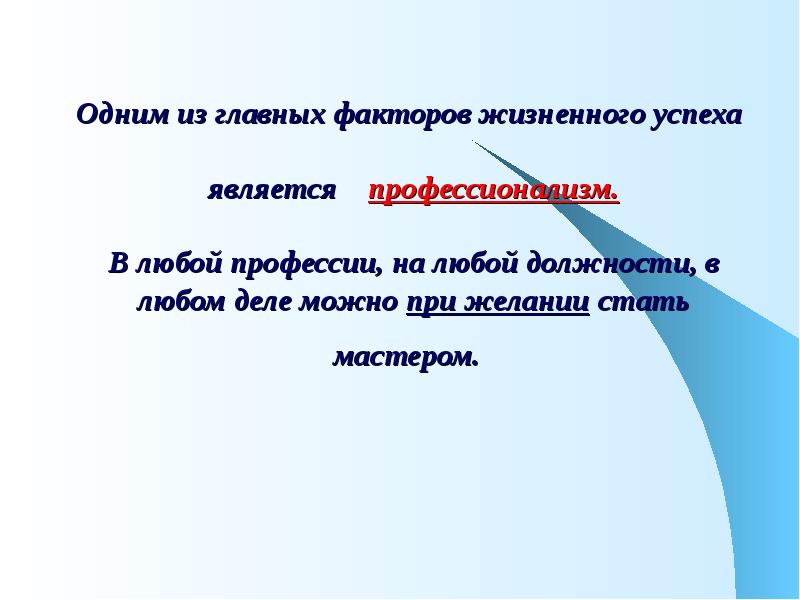